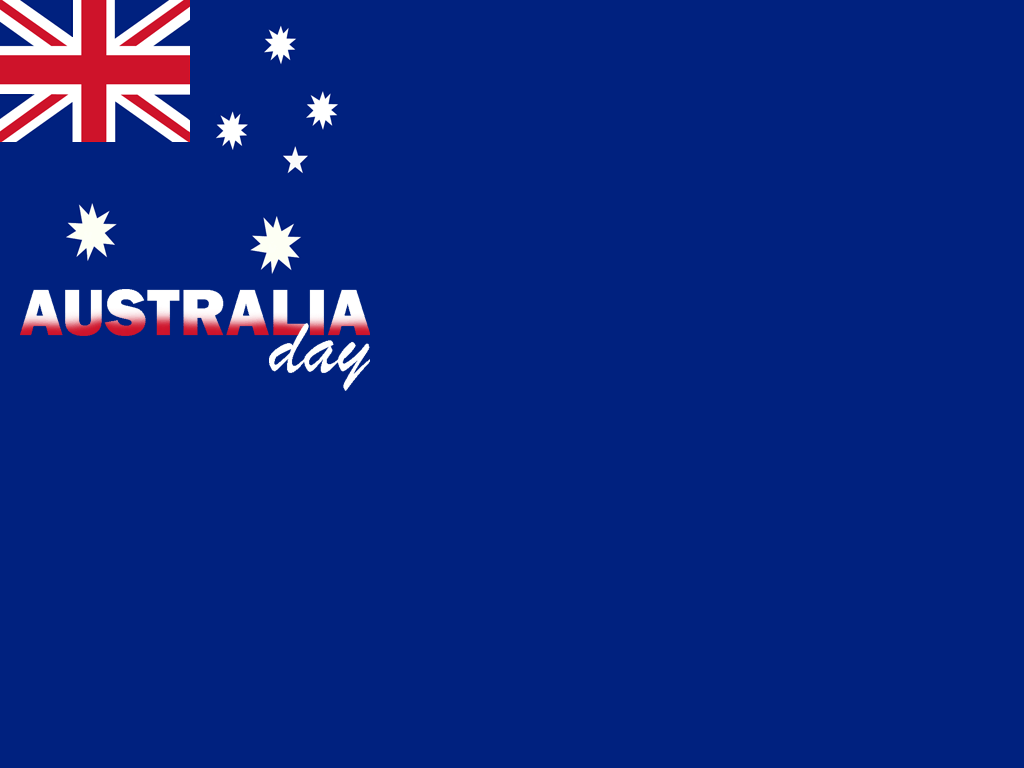 AUSTRALIA DAY
Friday 26th January, 
2024
Mary Immaculate Parish Quakers Hill-Schofields We welcome our parishioners and  visitors to our Parish today.
All music reproduced with permission of ONE LICENSE No. A-642058 or
Christian Copyright Licensing No. 21987
Graphics Used with Permission of Sr Susan Daily IBVM.
Music & Lyrics By: (Please Insert Details Here)
All music reproduced with permission of ONE LICENSE No. A-642058 or
Christian Copyright Licensing No. 21987
Graphics Used with Permission of Sr Susan Daily IBVM.
Music & Lyrics By: (Please Insert Details Here)
All music reproduced with permission of ONE LICENSE No. A-642058 or
Christian Copyright Licensing No. 21987
Graphics Used with Permission of Sr Susan Daily IBVM.
Music & Lyrics By: (Please Insert Details Here)
All music reproduced with permission of ONE LICENSE No. A-642058 or
Christian Copyright Licensing No. 21987
Graphics Used with Permission of Sr Susan Daily IBVM.
Music & Lyrics By: (Please Insert Details Here)
All music reproduced with permission of ONE LICENSE No. A-642058 or
Christian Copyright Licensing No. 21987
Graphics Used with Permission of Sr Susan Daily IBVM.
INTRODUCTORY RITES
In the name of the Father, 
and of the Son, 
and of the Holy Spirit.

All: 	AMEN

All:	AND WITH YOUR SPIRIT.
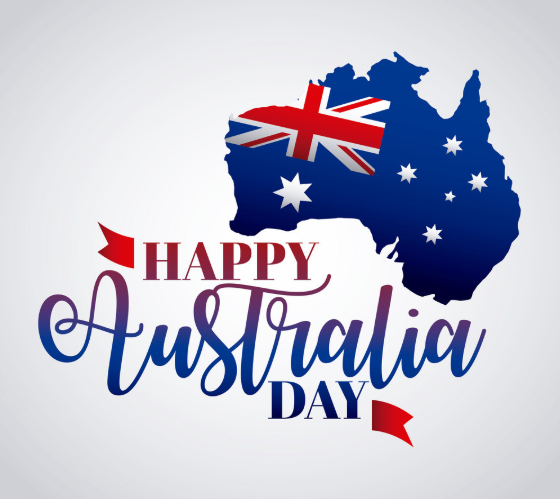 PENITENTIAL ACT
I confess to almighty God
and to you, my brothers and sisters,
that I have greatly sinned,
in my thoughts and in my words,
in what I have done and what I have failed to do,
through my fault, through my fault,  through my most grievous fault;
therefore I ask blessed Mary ever-Virgin,
all the Angels and Saints,
and you, my brothers and sisters,
to pray for me to the Lord our God.
PENITENTIAL ACT
May almighty God have mercy 
on us,
forgive us our sins,
and bring us to everlasting life.
All: 	AMEN
PENITENTIAL ACT
Celebrant: Lord have mercy,
All: LORD, HAVE MERCY.
Celebrant: Christ have mercy,
All: CHRIST, HAVE MERCY.
Celebrant: Lord have mercy,
All: LORD, HAVE MERCY.
Mass of Glory & Praise - Paul Mason 2010 / Mass of St Francis – Paul Taylor 2010
All music reproduced with permission of Christian Copyright Licensing International Licence No. 219857
GLORIA
Glory to God in the highest, and on earth peace to people of good will.
We praise you,
we bless you,
we adore you,
we glorify you,
we give you thanks for your great glory,
Lord God, heavenly King
O God, almighty Father.
Lord Jesus Christ, Only Begotten Son,
Lord God, Lamb of God, Son of the Father,
GLORIA
you take away the sins of the world,
have mercy on us;
you take away the sins of the world,
receive our prayer;
you are seated at the right hand of the Father, have mercy on us.
For you alone are the Holy One,
you alone are the Lord,
you alone are the Most High,
Jesus Christ,
with the Holy Spirit,
in the glory of God the Father. Amen
Mass of Glory & Praise - Paul Mason 2010 / Mass of St Francis – Paul Taylor 2010
All music reproduced with permission of Christian Copyright Licensing International Licence No. 219857
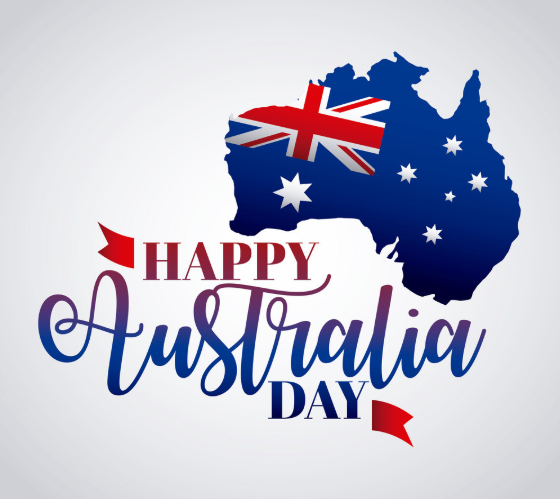 FIRST READING
Isaiah 32:15-18
RESPONSORIAL PSALM
Ps 26: 1. 4. 13-14


The Lord speaks of 
peace to his people.
SECOND READING
Corinthians 1 Cor 12:4-11
GOSPEL ACCLAMATION


Alleluia, alleluia!
Happy the peacemakers:
they shall be called children 
of God.
Alleluia!
GOSPEL

The Lord be with you.
All: 	AND WITH YOUR SPIRIT.

A reading from the holy Gospel according to Matthew .
All: 	Glory to you, O Lord.
GOSPEL
Mt 5:1-12
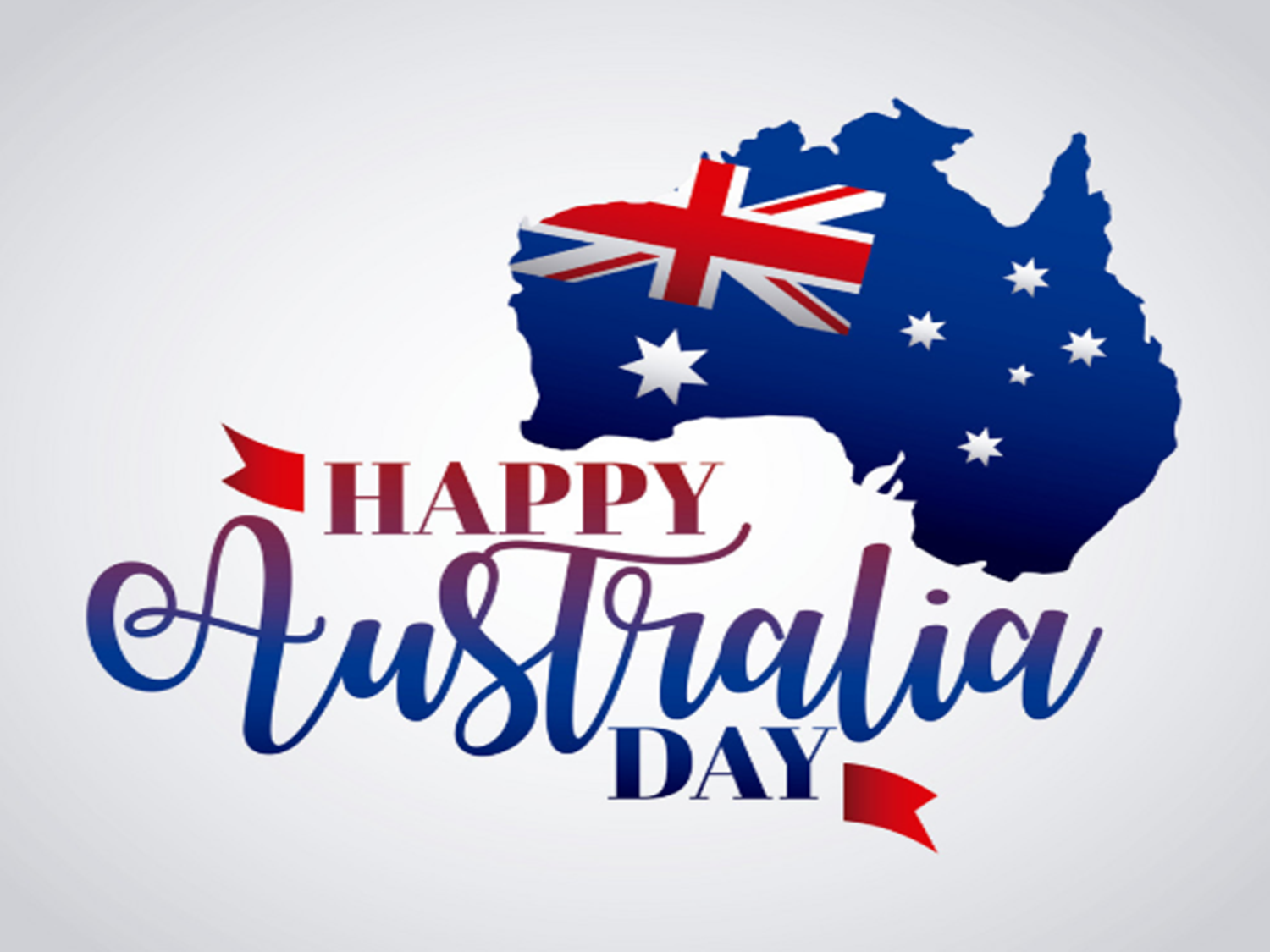 APOSTLES’ CREED
I believe in God, 
the Father almighty,
Creator of heaven and earth,
and in Jesus Christ, his only Son,
our Lord, who was conceived by the Holy Spirit, born of the Virgin Mary, suffered under Pontius Pilate, was crucified, died and was buried;
he descended into hell;
on the third day he rose again from the dead;
APOSTLES’ CREED
he ascended into heaven,
and is seated at the right hand of God the Father almighty;
from there he will come to judge 
the living and the dead.
I believe in the Holy Spirit,
the holy Catholic Church,
the communion of saints,
the forgiveness of sins,
the resurrection of the body,
and life everlasting. Amen.
PRAYERS OF THE FAITHFUL
R – Lord, hear
 our prayer.
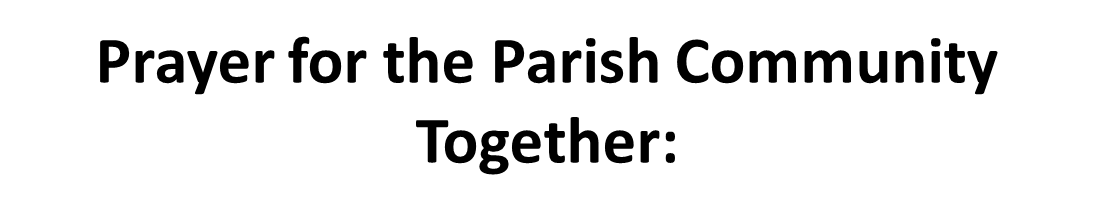 God, our Father, bless this parish Mary Immaculate so that we may love you more.  
Help the parents to be good examples to the children and our  youth to grow in love and strength as good Christians.
Encircle our families with your loving care. To the sick grant health, to the  aged bring serenity and to those in sorrow joy.
 
May we grow stronger in faith and may our love for one another become deeper in our daily living.
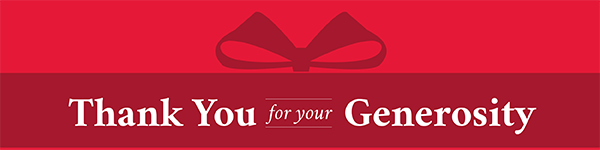 OUR FIRST COLLECTION 
supports priests currently serving in the Parramatta diocese as well as those who are retired or sick. 
OUR SECOND COLLECTION 
SUPPORTS OUR ON GOING OVERHEADS AND 
DAY TO DAY EXPENSES OF OUR PARISH…
Music & Lyrics By: (Please Insert Details Here)
All music reproduced with permission of ONE LICENSE No. A-642058 or
Christian Copyright Licensing No. 21987
Graphics Used with Permission of Sr Susan Daily IBVM.
Music & Lyrics By: (Please Insert Details Here)
All music reproduced with permission of ONE LICENSE No. A-642058 or
Christian Copyright Licensing No. 21987
Graphics Used with Permission of Sr Susan Daily IBVM.
Music & Lyrics By: (Please Insert Details Here)
All music reproduced with permission of ONE LICENSE No. A-642058 or
Christian Copyright Licensing No. 21987
Graphics Used with Permission of Sr Susan Daily IBVM.
Music & Lyrics By: (Please Insert Details Here)
All music reproduced with permission of ONE LICENSE No. A-642058 or
Christian Copyright Licensing No. 21987
Graphics Used with Permission of Sr Susan Daily IBVM.
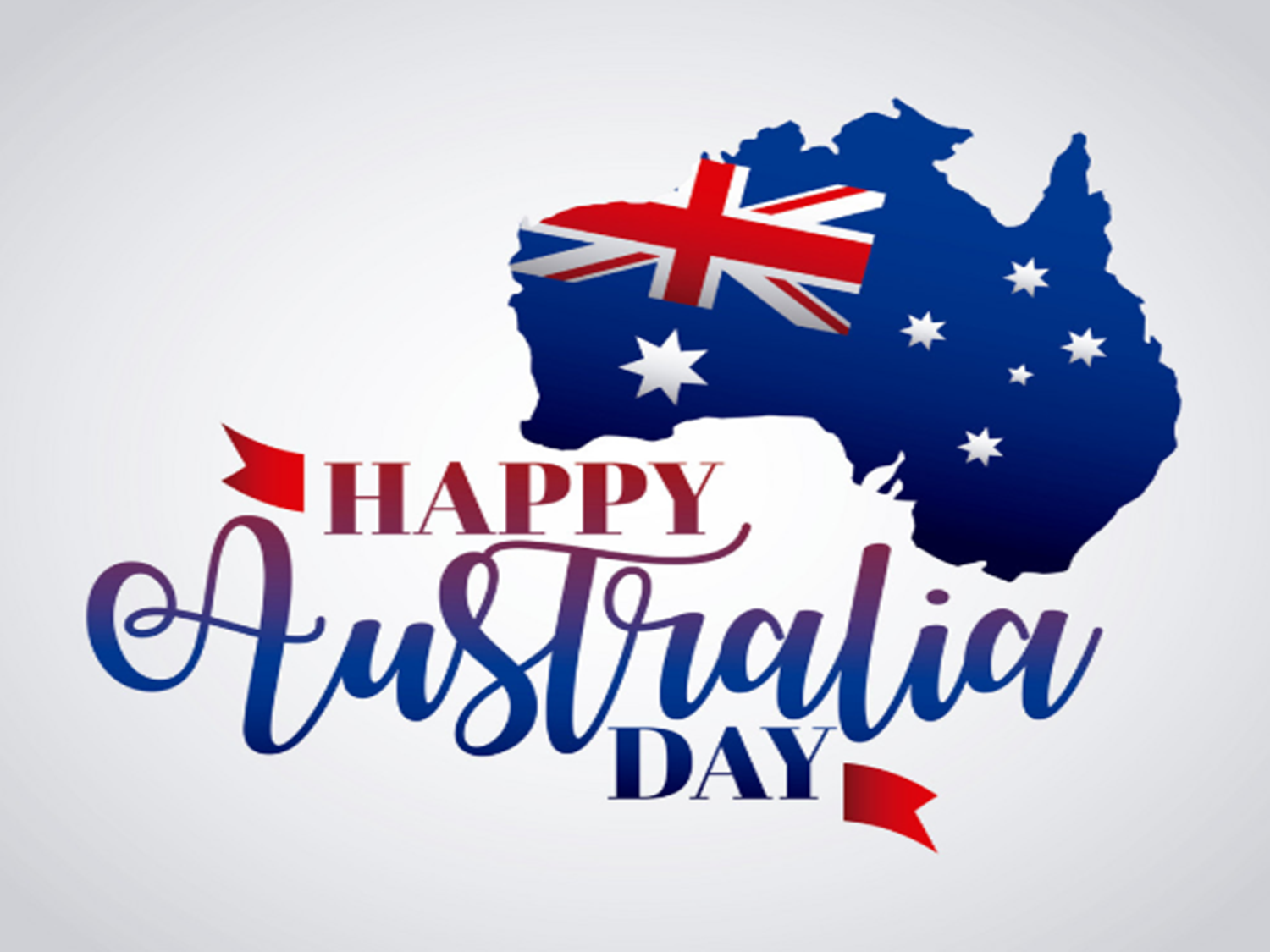 LITURGY OF THE EUCHARIST
Pray, brethren (brothers and sisters) …
All:	May the Lord accept the sacrifice 			
           at your hands, for the praise and 			
           glory of his name, for our good 			
           and the good of all his holy Church.

All: 	AMEN

The Lord be with you.
All: 	AND WITH YOUR SPIRIT.

Lift up your hearts.
All: 	WE LIFT THEM UP TO THE LORD

Let us give thanks to the Lord our God.
All: 	IT IS RIGHT AND JUST.
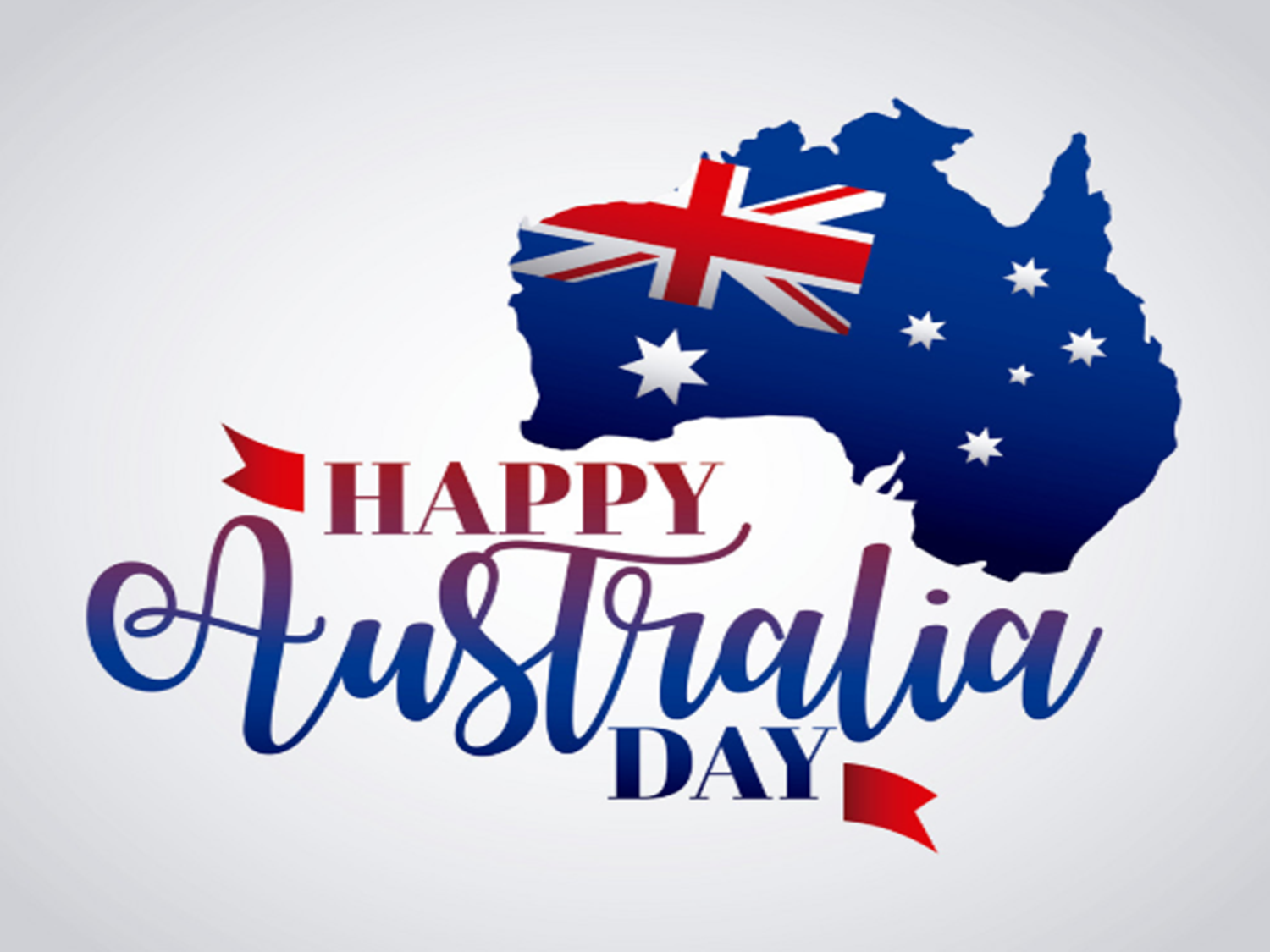 SANCTUS
Holy, Holy, Holy Lord God of hosts.
Heaven and earth are full of your glory.
Hosanna in the highest.
Blessed is he who comes
In the name of the Lord.
Hosanna in the highest.
Mass of Glory & Praise - Paul Mason 2010 / Mass of St Francis – Paul Taylor 2010
All music reproduced with permission of Christian Copyright Licensing International Licence No. 219857
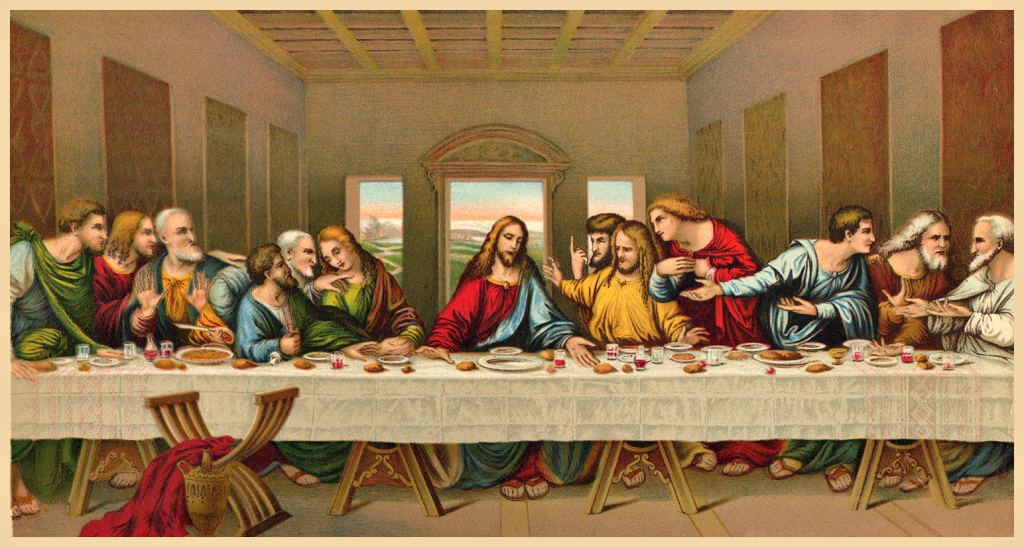 MYSTERY OF FAITH
Save us, Saviour of the world,for by your Cross and Resurrection
you have set us free.
Mass of Glory & Praise - Paul Mason 2010 / Mass of St Francis – Paul Taylor 2010
All music reproduced with permission of Christian Copyright Licensing International Licence No. 219857
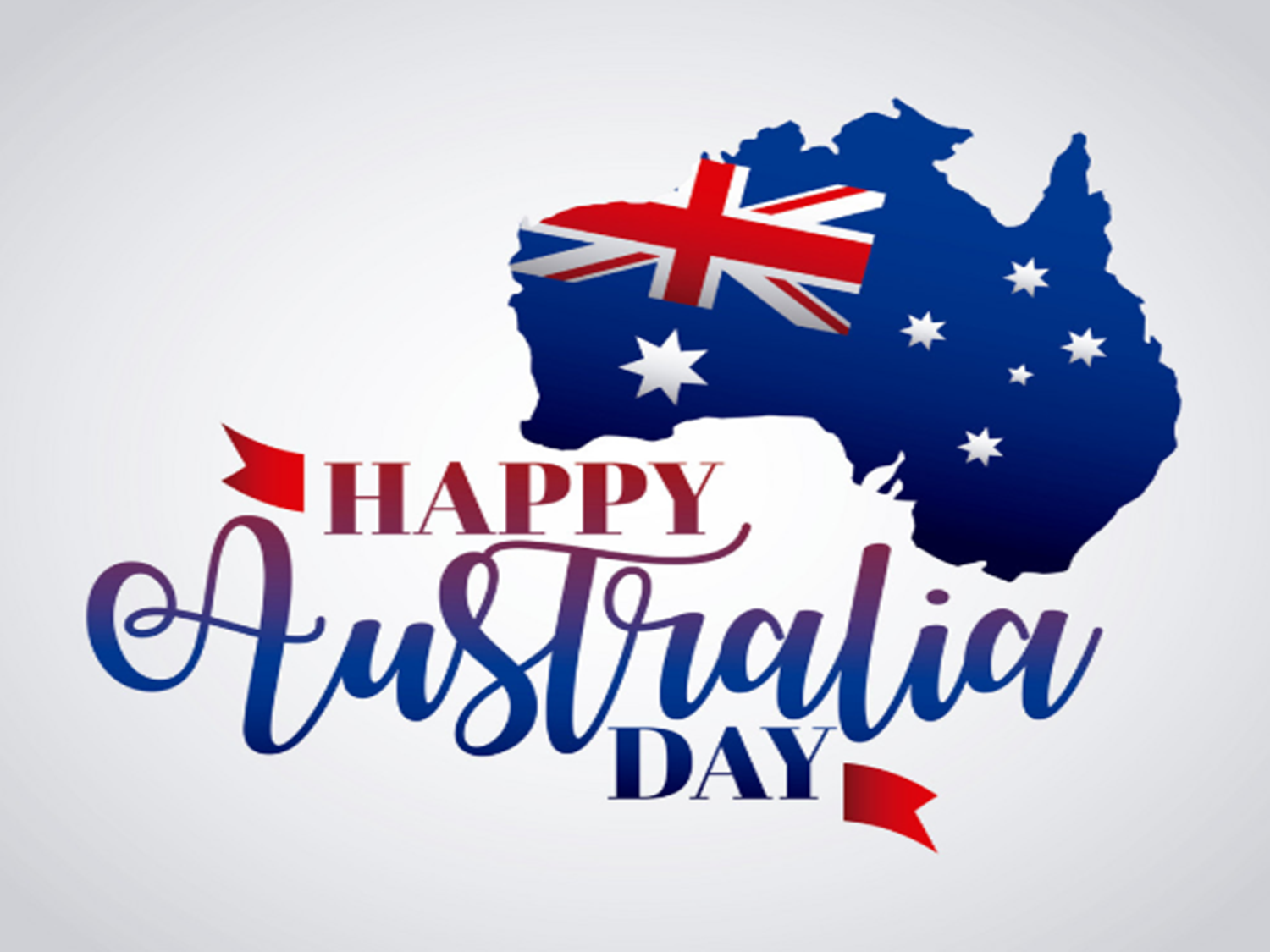 Through him, and with him, and in him,
O God, almighty Father, in the unity of the Holy Spirit,
all glory and honour is yours,
for ever and ever.

All:	AMEN
Mass of Glory & Praise - Paul Mason 2010 / Mass of St Francis – Paul Taylor 2010
All music reproduced with permission of Christian Copyright Licensing International Licence No. 219857
THE LORD’S PRAYER
Our Father, Who art in heaven
Hallowed be Thy Name;
Thy kingdom come,
Thy will be done,
on earth as it is in heaven.
Give us this day our daily bread,
and forgive us our trespasses,
as we forgive those who trespass against us;
and lead us not into temptation,
but deliver us from evil.
Celebrant: 
Deliver us, Lord, we pray…
All: 
For the kingdom, the power and the glory are yours, now and for ever.
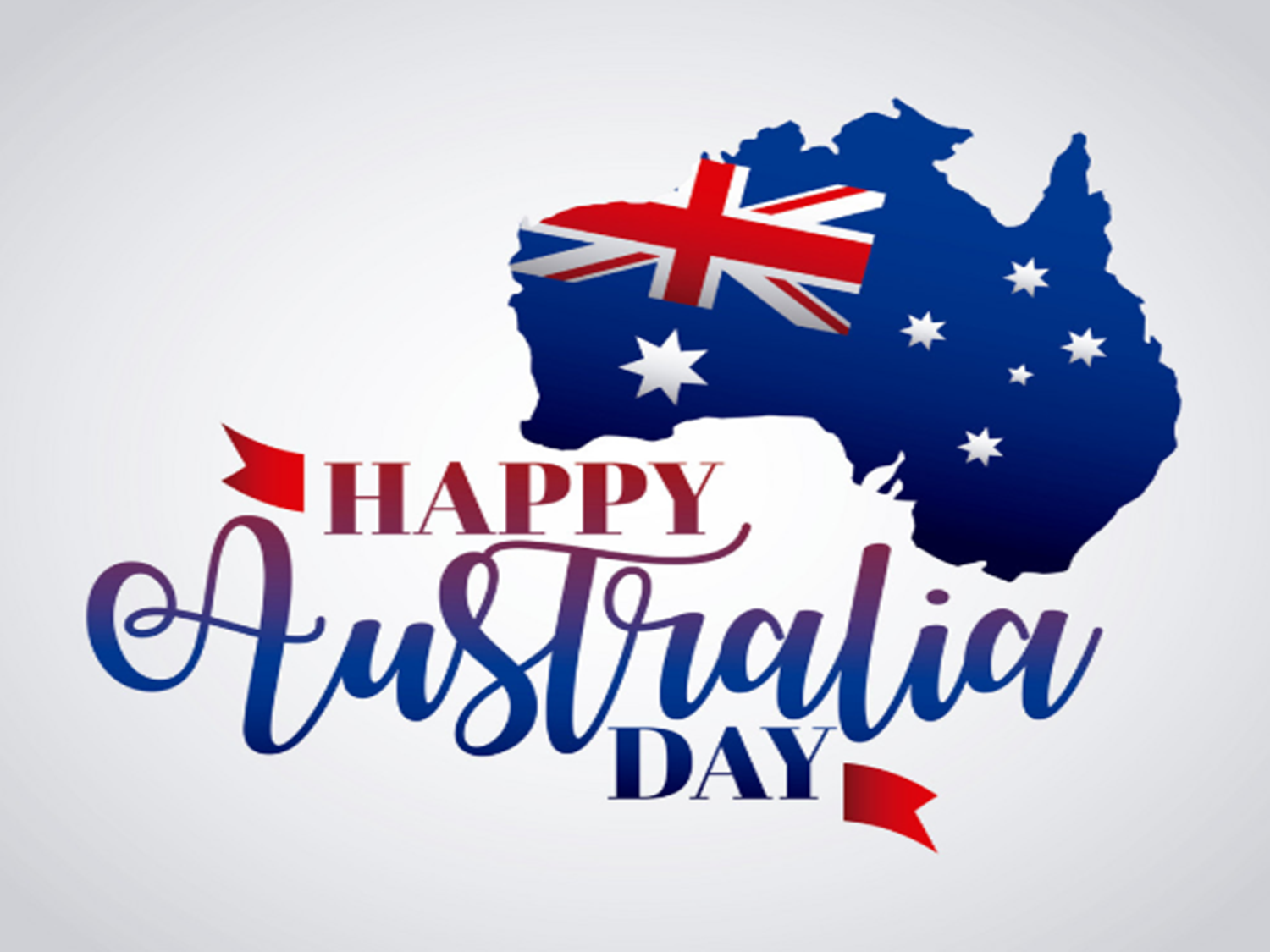 SIGN OF PEACE
The peace of the Lord be with you always.
All:	AND WITH YOUR SPIRIT.

Let us offer each other the sign of peace.
BREAKING OF THE BREAD
Lamb of God, you take away the sins of the world:
Have mercy on us. 

Lamb of God, you take away the sins of the world:
Have mercy on us. 

Lamb of God, you take away the sins of the world:
Grant us peace.
Mass of Glory & Praise - Paul Mason 2010 / Mass of St Francis – Paul Taylor 2010
All music reproduced with permission of Christian Copyright Licensing International Licence No. 219857
COMMUNION
Behold the Lamb of God,
Behold him who takes away the sins of the world.
Blessed are those who are called to the supper of the Lamb.

All:	Lord, 	I am not worthy that 	
          you should enter under my roof,
	but only say the word
	and my soul shall be 	healed.
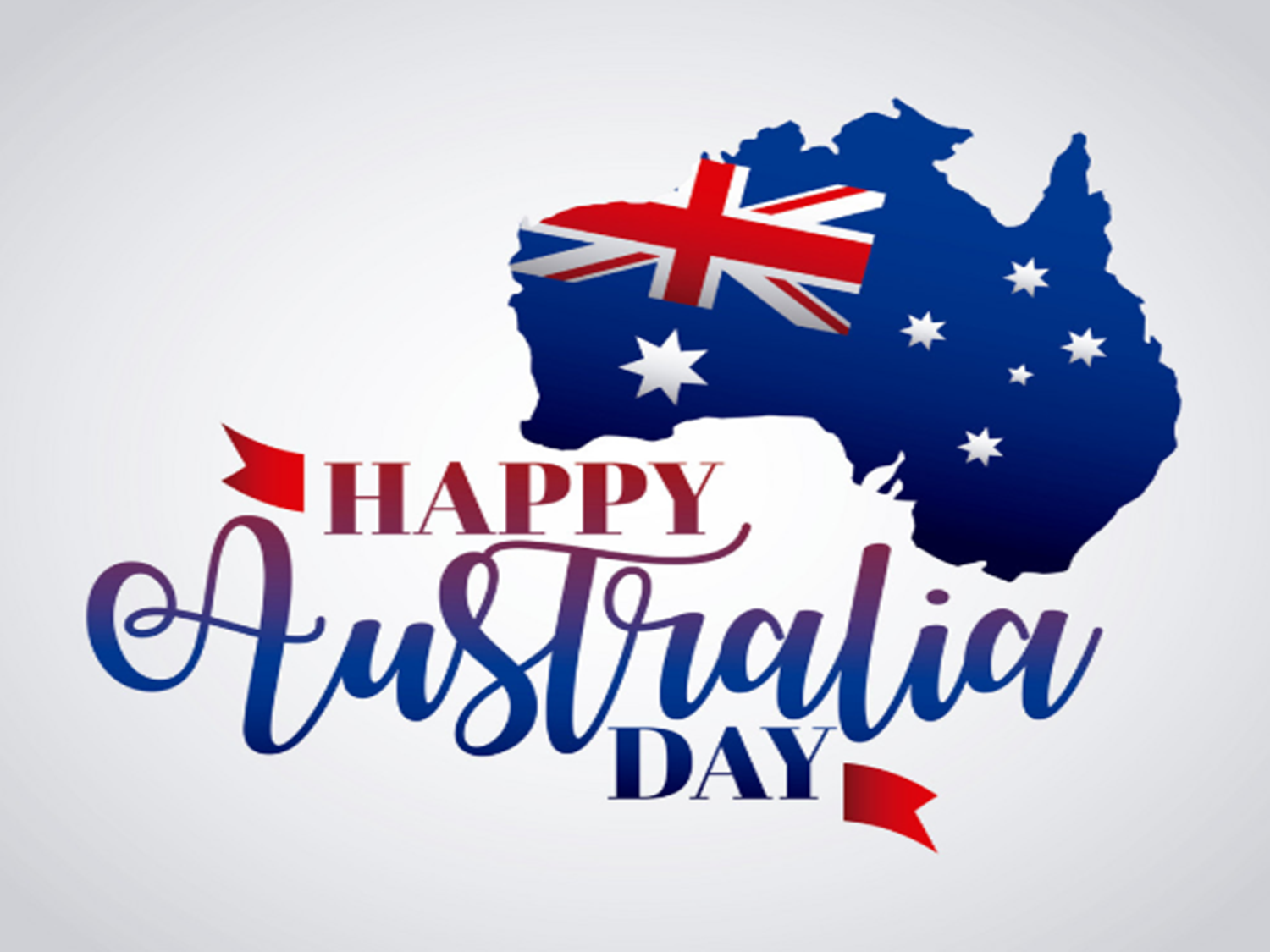 Music & Lyrics By: (Please Insert Details Here)
All music reproduced with permission of ONE LICENSE No. A-642058 or
Christian Copyright Licensing No. 21987
Graphics Used with Permission of Sr Susan Daily IBVM.
Music & Lyrics By: (Please Insert Details Here)
All music reproduced with permission of ONE LICENSE No. A-642058 or
Christian Copyright Licensing No. 21987
Graphics Used with Permission of Sr Susan Daily IBVM.
Music & Lyrics By: (Please Insert Details Here)
All music reproduced with permission of ONE LICENSE No. A-642058 or
Christian Copyright Licensing No. 21987
Graphics Used with Permission of Sr Susan Daily IBVM.
.
Music & Lyrics By: (Please Insert Details Here)
All music reproduced with permission of ONE LICENSE No. A-642058 or
Christian Copyright Licensing No. 21987
Graphics Used with Permission of Sr Susan Daily IBVM.
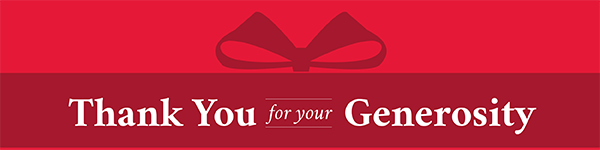 OUR FIRST COLLECTION 
supports priests currently serving in the Parramatta diocese as well as those who are retired or sick. 
OUR SECOND COLLECTION 
SUPPORTS OUR ON GOING OVERHEADS AND 
DAY TO DAY EXPENSES OF OUR PARISH…
Music & Lyrics By: (Please Insert Details Here)
All music reproduced with permission of ONE LICENSE No. A-642058 or
Christian Copyright Licensing No. 21987
Graphics Used with Permission of Sr Susan Daily IBVM.
Music & Lyrics By: (Please Insert Details Here)
All music reproduced with permission of ONE LICENSE No. A-642058 or
Christian Copyright Licensing No. 21987
Graphics Used with Permission of Sr Susan Daily IBVM.
Music & Lyrics By: (Please Insert Details Here)
All music reproduced with permission of ONE LICENSE No. A-642058 or
Christian Copyright Licensing No. 21987
Graphics Used with Permission of Sr Susan Daily IBVM.
Music & Lyrics By: (Please Insert Details Here)
All music reproduced with permission of ONE LICENSE No. A-642058 or
Christian Copyright Licensing No. 21987
Graphics Used with Permission of Sr Susan Daily IBVM.
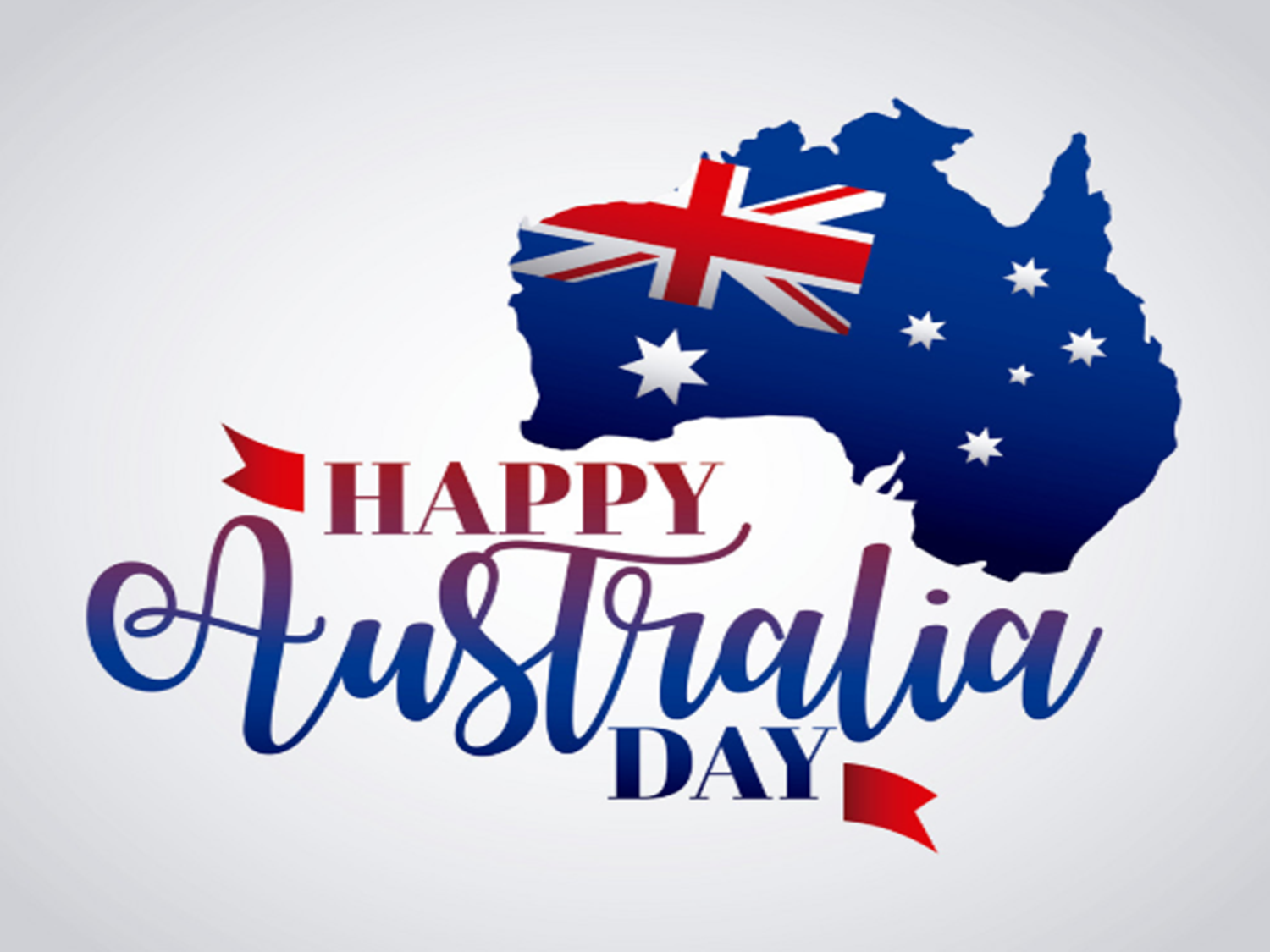 CONCLUDING RITE
The Lord be with you.

All:	AND WITH YOUR SPIRIT.

Go ................

All:	THANKS BE TO GOD
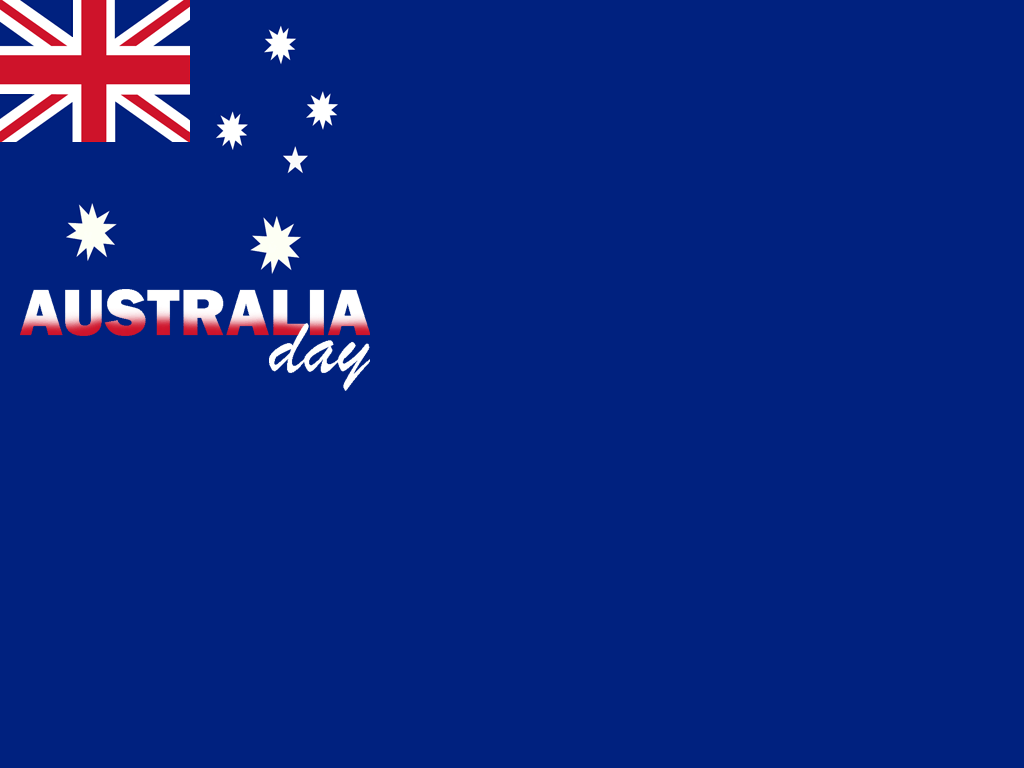 ADVANCE AUSTRALIA FAIR
Australians all let us rejoice, 
For we are young and free; 
We’ve golden soil and wealth for toil; 
Our home is girt by sea; 
Our land abounds in nature’s gifts 
Of beauty rich and rare; 
In history’s page, let every stage 
Advance Australia Fair. 
In joyful strains then let us sing, 
Advance Australia Fair.
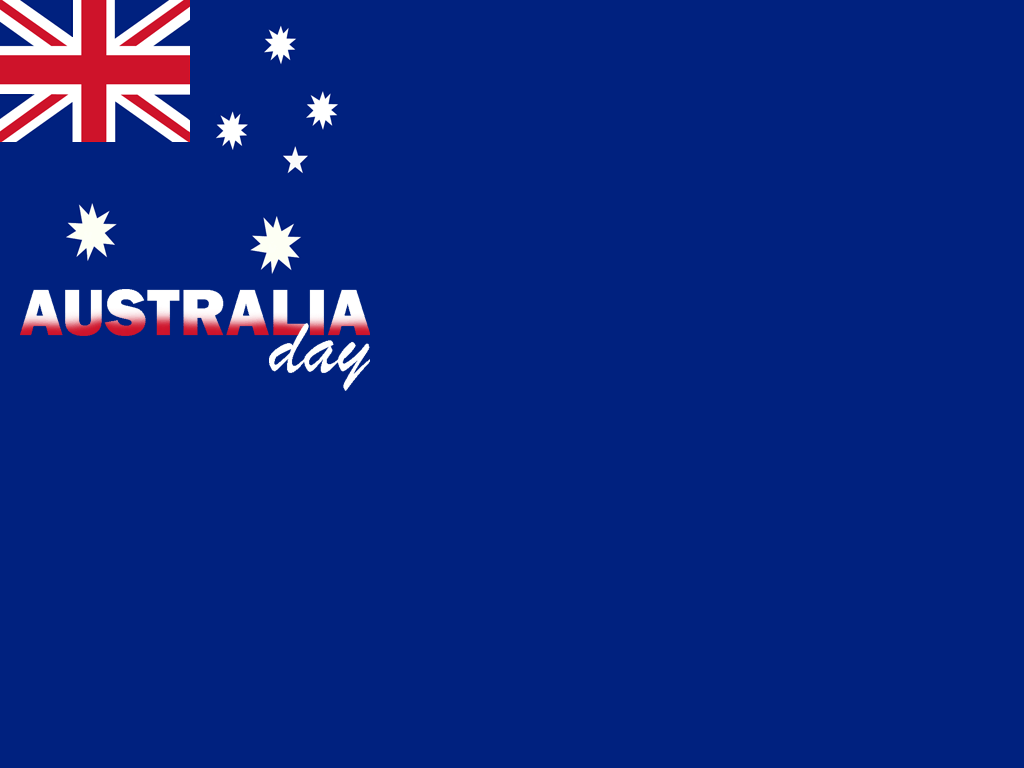 ADVANCE AUSTRALIA FAIR
Beneath our radiant Southern Cross 
We’ll toil with hearts and hands; 
To make this Commonwealth of ours 
Renowned of all the lands; 
For those who’ve come across the seas 
We’ve boundless plains to share; 
With courage let us all combine 
To Advance Australia Fair. 
In joyful strains then let us sing, 
Advance Australia Fair.
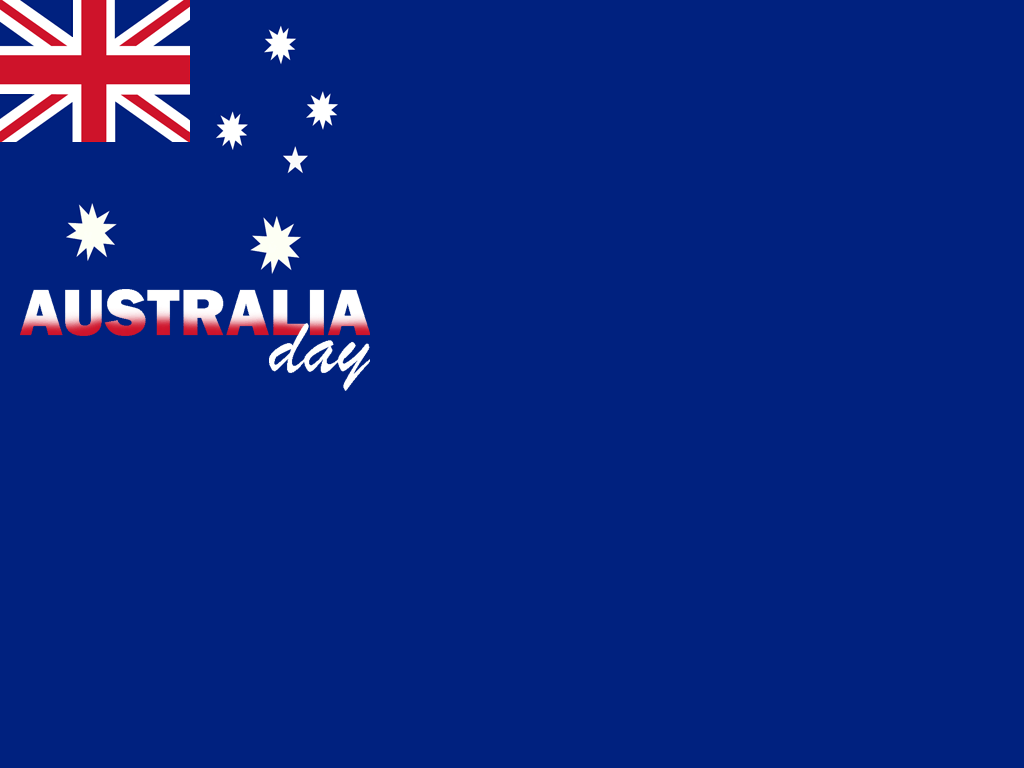 HAPPY AUSTRALIA
 DAY

Friday 26th January, 2024
All music reproduced with permission of ONE LICENSE No. A-642058 or
Christian Copyright Licensing No. 21987
Graphics Used with Permission of Sr Susan Daily IBVM.